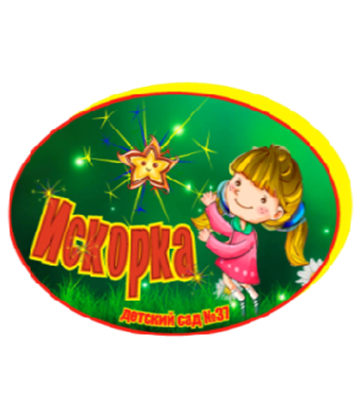 Организация работы консультационного пункта в МБДОУ «Детский сад № 37 «Искорка»
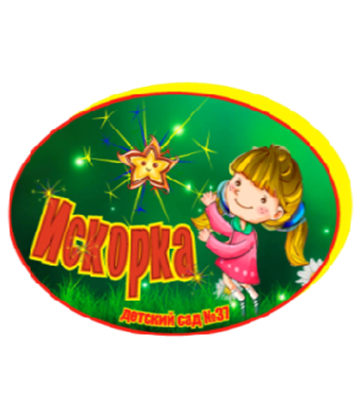 НОРМАТИВНО – ПРАВОВОЕ ОБЕСПЕЧЕНИЕ- Федеральный закон «Об образовании в Российской Федерации от 29.12. 2012 № 273-Ф:
Федеральный государственный образовательный стандарт дошкольного образования, утвержденный приказом Минобрнауки от 17 октября 2013 № 1155
 Письмо Министерства образования и науки Российской Федерации от 15.11.2013 № НТ-1139/08 «Об организации получения образования в семейной форме»
Методические рекомендации по организации и функционированию в субъектах Российской Федерации консультационного центра по взаимодействию дошкольных образовательных организаций различных форм и родительской общественности, 2015
Устав МБДОУ «Детский сад № 37 «Искорка»
Положение о консультативном пункте МБДОУ «Детский сад № 37 «Искорка»
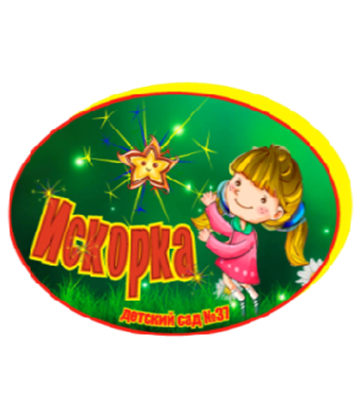 Целью создания Консультационного пункта МБДОУ является предоставления муниципальной услуги по оказанию консультативной и методической помощи семьям по вопросам воспитания, обучения и развития детей, как посещающих, так и не посещающих дошкольные образовательные организации.
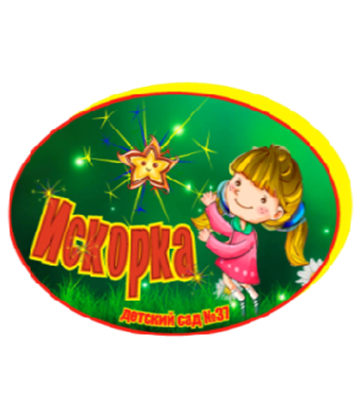 Задачи консультационного пункта: 
Оказание всесторонней помощи родителям (законным представителям) несовершеннолетних воспитанников МБДОУ в обеспечении равных стартовых возможностей при поступлении в школу; обеспечение единства и преемственности семейного и общественного воспитания.
Оказание педагогической помощи родителям (законным представителям) несовершеннолетних воспитанников.
Проведение комплексной профилактики различных отклонений в физическом, психическом и социальном развитии детей дошкольного возраста.
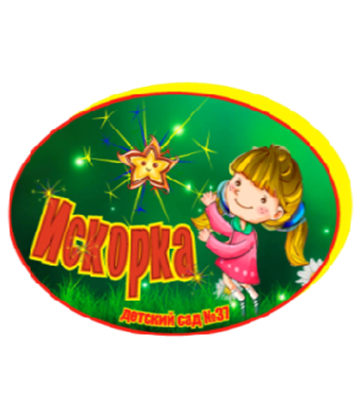 Формы работы Консультационного пункта: 

Индивидуальные, групповые
Дискуссии
Тренинги с родителями
Консультации по запросу родителей
Заочное консультирование
Диагностика и составление индивидуальных программ развития детей
Диагностические занятия с ребёнком в присутствии родителей и др.
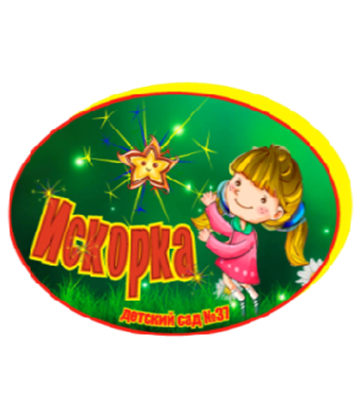 Состав Консультационного пункта: 
Иванова Ирина Ивановна, старший воспитатель; 
Клиндухова Оксана Владимировна, учитель - логопед;  
Липатова Анастасия Андреевна, инструктор по физической культуре; 
Белая Елена Леонидовна, музыкальный руководитель; 
Грекова Екатерина Андреевна, медицинская сестра
Шалыгина Светлана Петровна, воспитатель
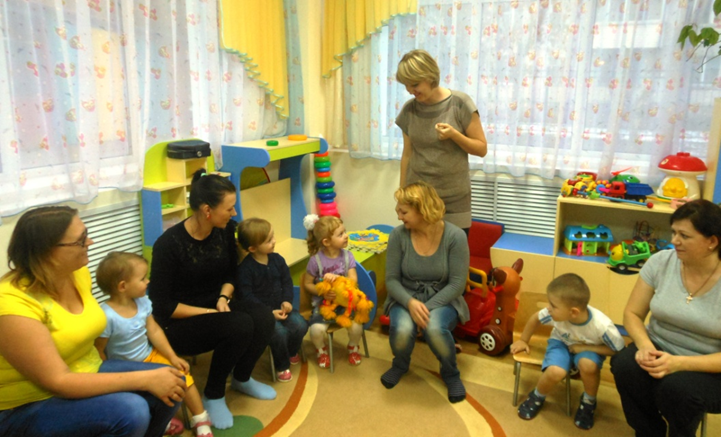 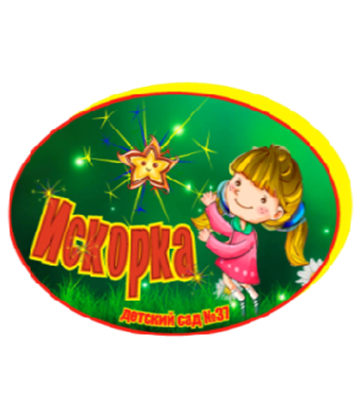 График работы Консультационного пункта: